PHOTO
Prénom / Nom / ville de résidence
SCORE OBTENU À L’AUTO-ÉVALUATION (%)
XX ans
Consultant Sénior
FORMATION
XX ans d'expérience professionnelle
EXPERIENCE CONSULTING
Depuis 20.. : Consultant indépendant.
COMPÉTENCES SECTORIELLES
XXX
XXX
EXPERIENCE CORPORATE / ENTREPRENEURIALE
XXX
COMPÉTENCES FONCTIONNELLES
XXX
XXX
XXX
XXX
1
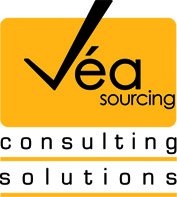 PHOTO
Prénom / Nom / Ville de résidence
EXEMPLES DE MISSIONS RÉALISÉES / RÉSULTATS OBTENUS
Airbus
XXX


Boeing
XXX
2